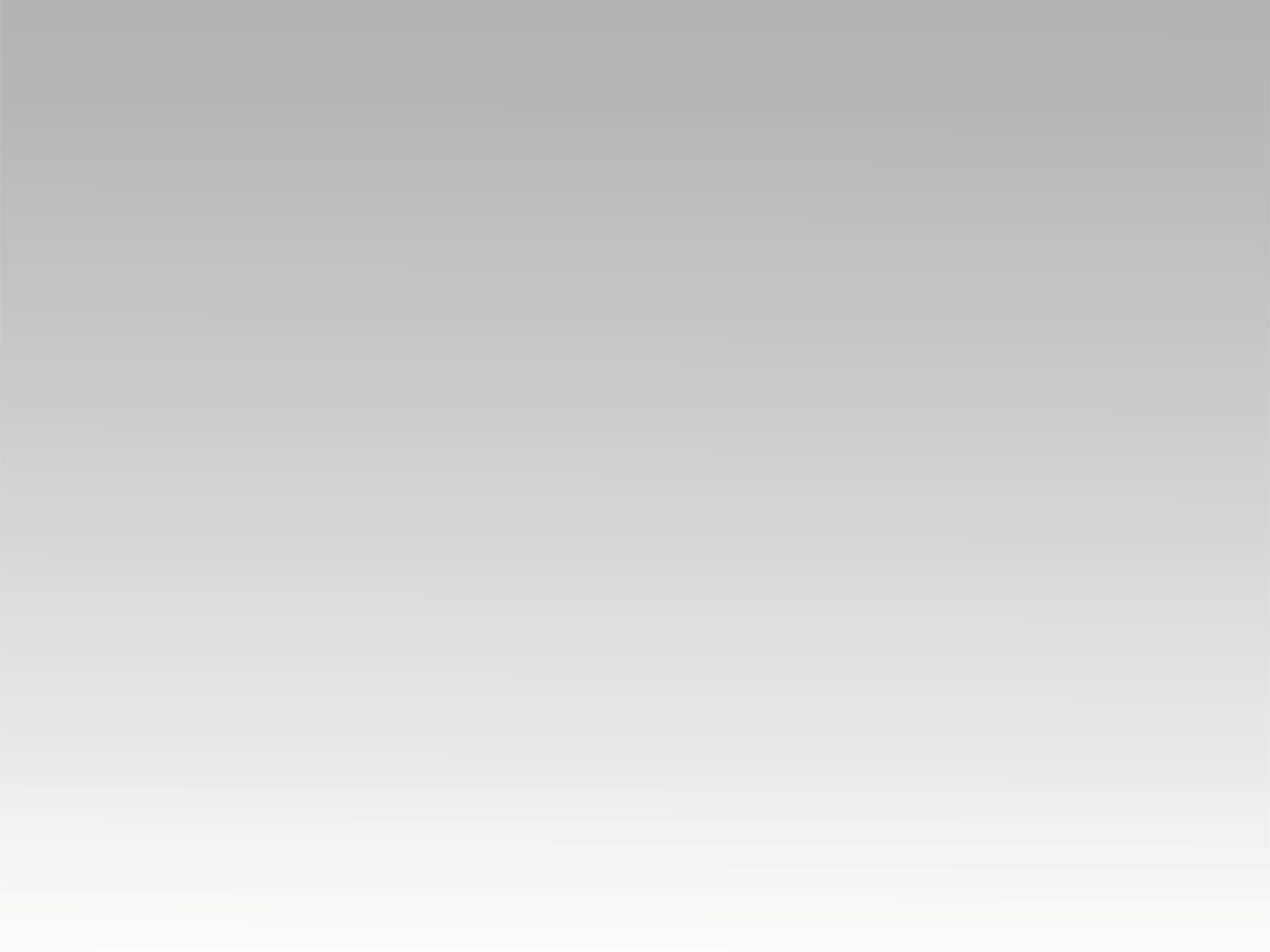 تـرنيــمة
فرحاً اغمرنا يا ربنا الحبيب
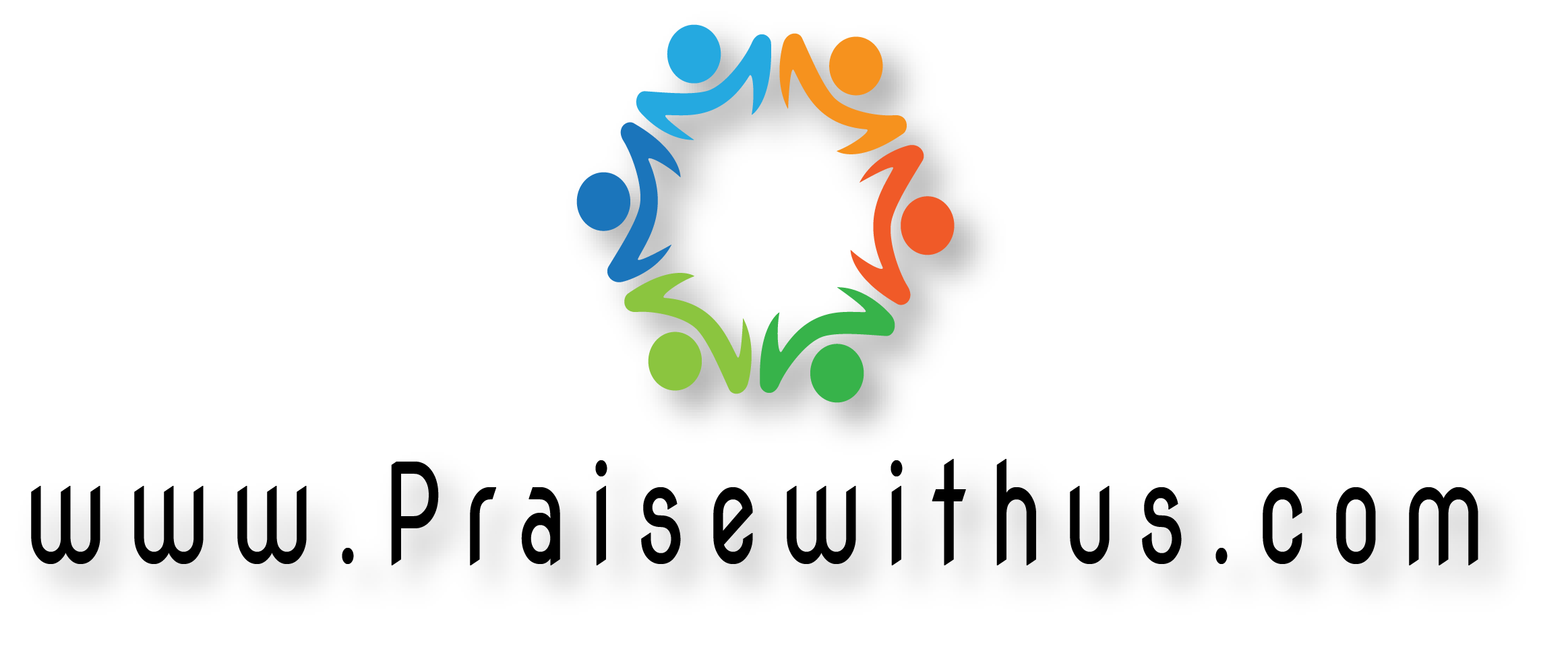 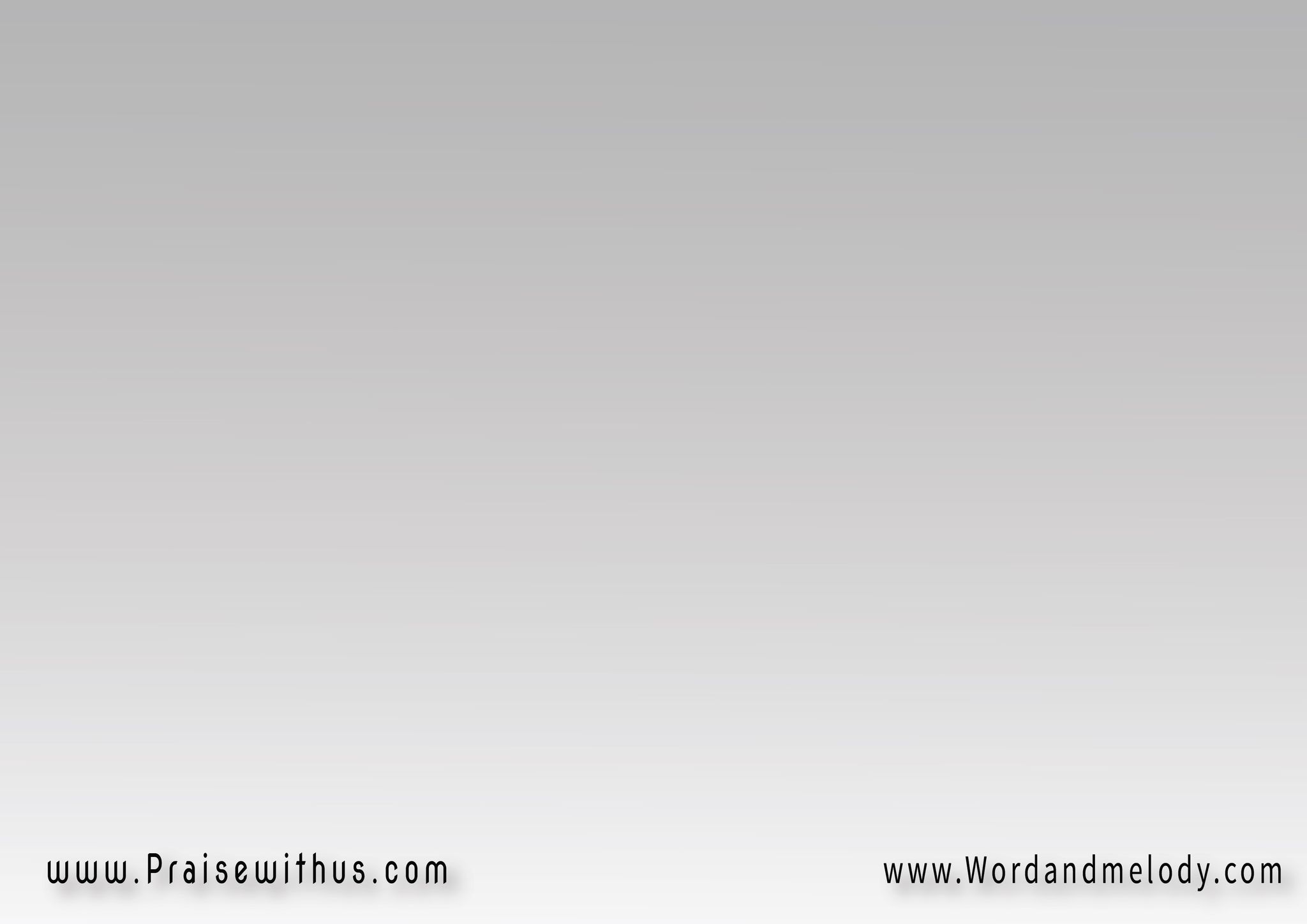 1- 
فرَحاً اغمُرنا يارَبَّنا الحبيب فرَحاً بروحِكَ القُدُّوسْفَرَحاً لا يُنطَقُ بِهِ ومجيد   فَرَحاً ليرفعَ النُّفوسْ(إيمانُنــــــــا أنَّكْ صُلِبْت   حَامِلاً كُلَّ الأحْزَان)2
farahan oghmorna ya rabbanal’ habeebfarahan be rohekal’ qoddosfarahan la yontaq behi we majeedfarahan le yarfaaan nofos(emanona annak Solebt   hamelan kollal’ ahzan)2Dear Lord fill us with joy, indescribable from Your Holy Spirit to lift our souls. We believe You were crucified lifting all sorrows.
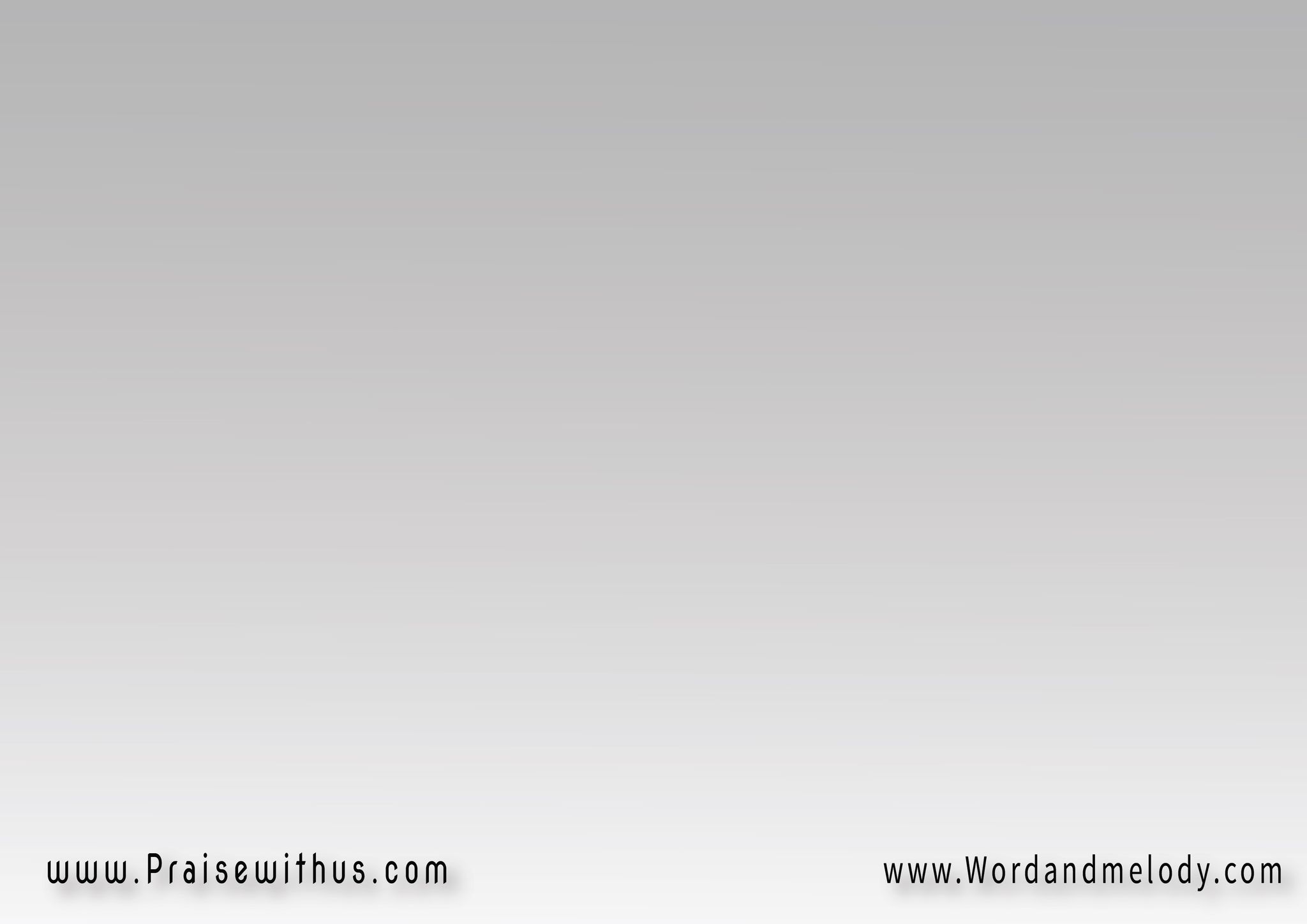 القرار:نُعَظِّم شَخْصَـكَ نَرفَعُ اسمَكَ  نَهتِفُ لَكَ يامَلِيكَنانُعَظِّم شَخْصَـكَ نَرفَعُ اسمَكَ نَحمَدُكَ يا مَلِكَ المُلوك
noaazzem shakhSaka narfaao esmakanahtefo laka ya malekananoaazzem shakhSaka narfaao esmakanahmadoka ya maleka almolok



We praise Your name, our King of kings.
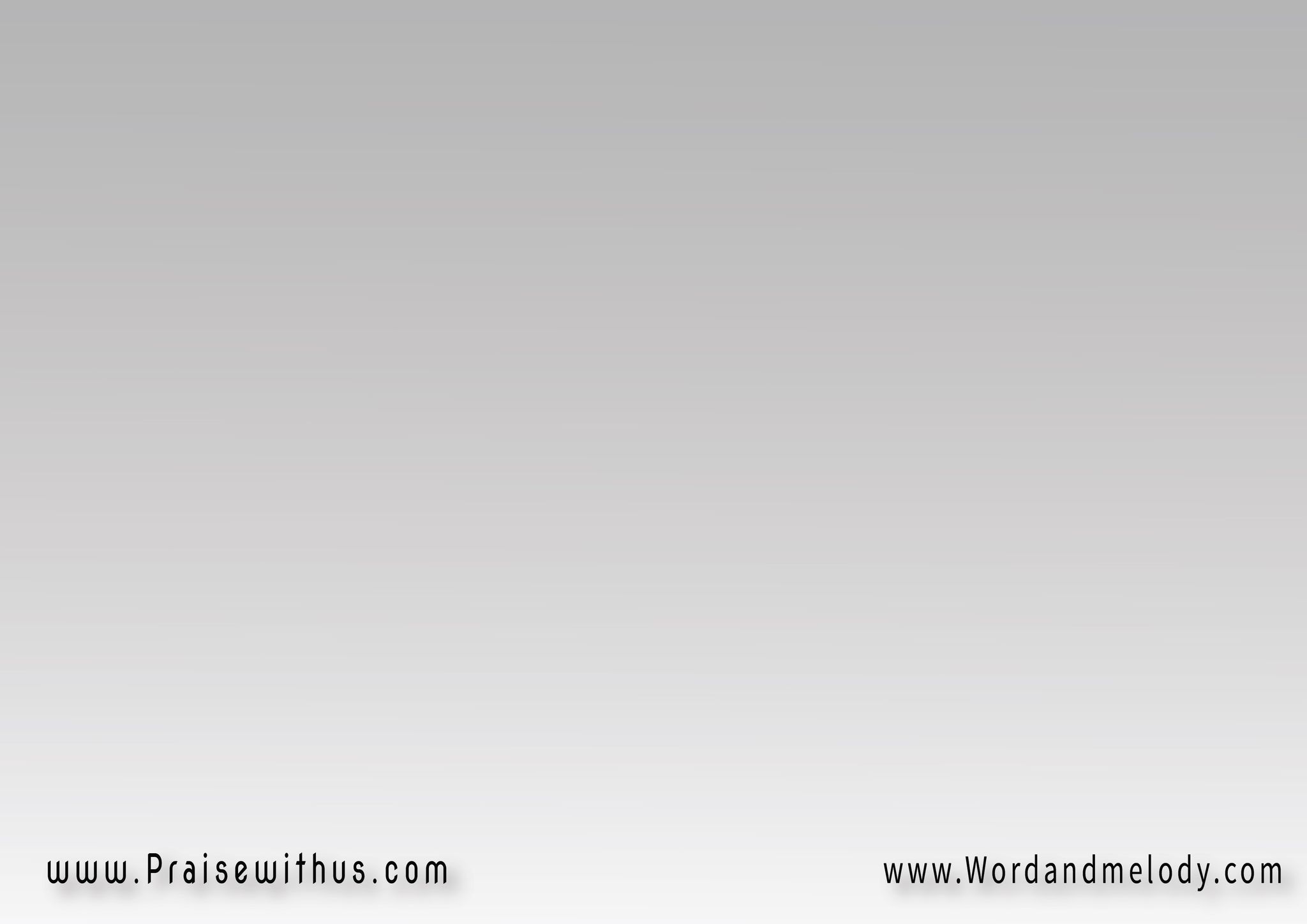 2- 
شِفاءً أعْطِ يارَبَّنا الحَبيب شِفاءْ بِرُوحِكَ القُدُّوسشِفاءً عَظيماً كامِل وأكيد  شِفاءً يُريحُ النُّفوس(إيمانُنا أنَّك جُلِـــــــــدْت  آخِذاً كُلَّ الأسْقَــام)2
shefa2an aati ya rabbanal’ habibshefa2 be rohekal’ qoddosshefa2an aaz’eeman kamel we akeedshefa2an yoreehon nofos(emanona annak joledt   akhethan kollal’ asqam)2Heal us Dear Lord with Your Holy Spirit fully and completely to rest our souls. We believe You were scourged and took all our sickness in Yourself.
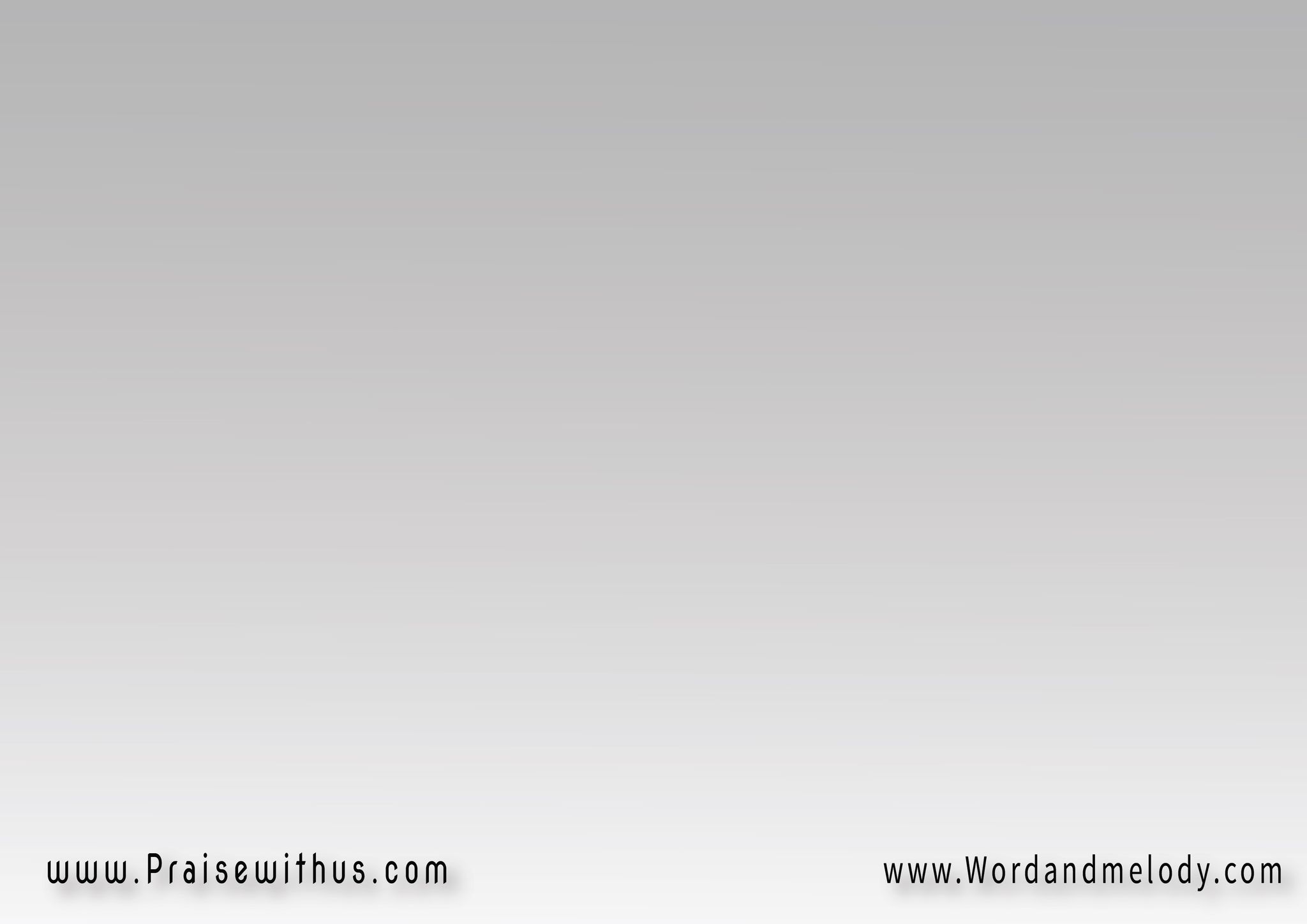 القرار:نُعَظِّم شَخْصَـكَ نَرفَعُ اسمَكَ  نَهتِفُ لَكَ يامَلِيكَنانُعَظِّم شَخْصَـكَ نَرفَعُ اسمَكَ نَحمَدُكَ يا مَلِكَ المُلوك
noaazzem shakhSaka narfaao esmakanahtefo laka ya malekananoaazzem shakhSaka narfaao esmakanahmadoka ya maleka almolok



We praise Your name, our King of kings.
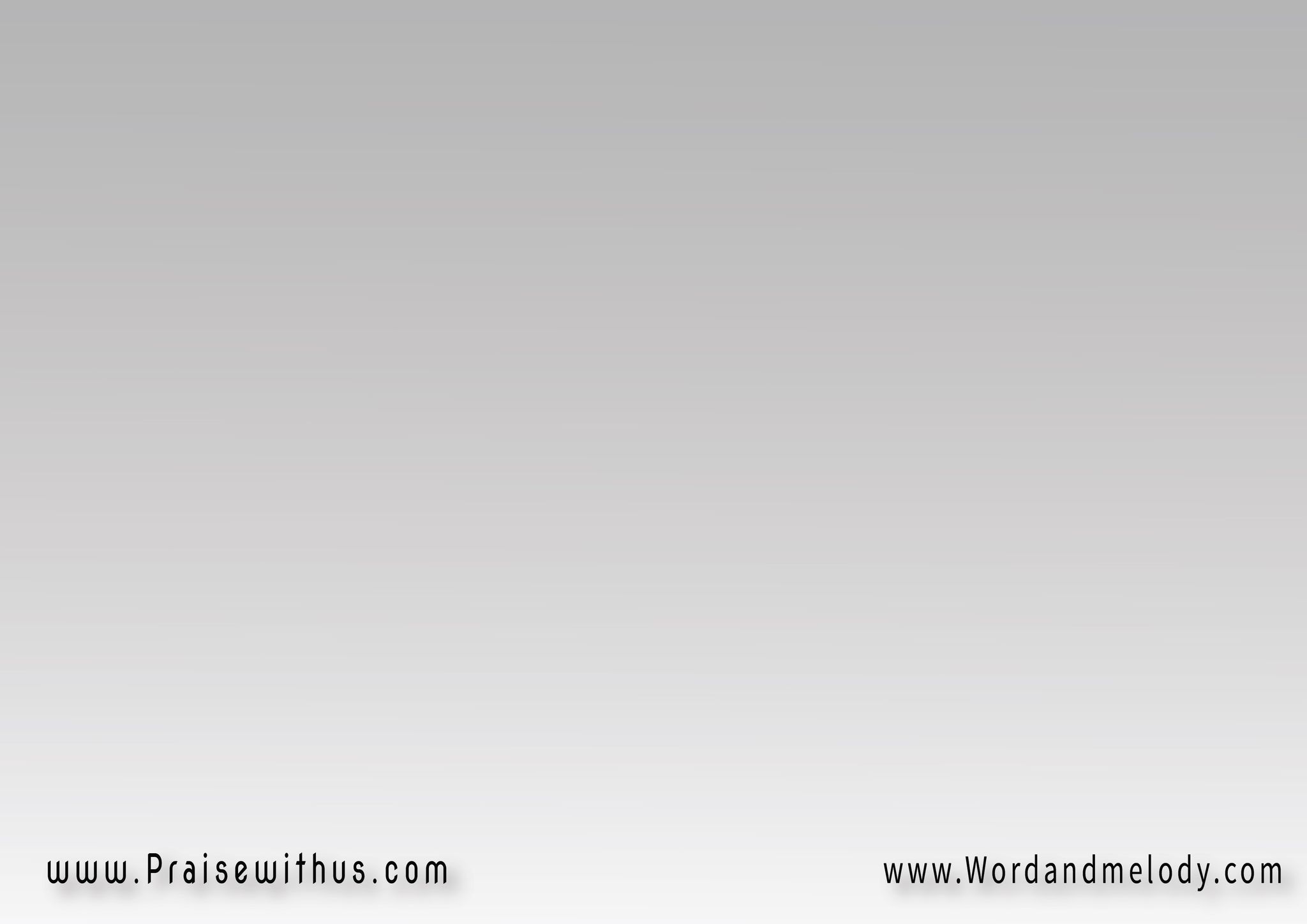 -3 
قُوةً اِملأنا يارَبَّنا الحَبيب  قُوَةً بِروحِكَ القُدُّوسْقُوَّةً تُحَطِّمُ كُلَّ الحُصون  قُوَّةً لِتُطْلِقَ النُّفوسْ(إيمانُنــــا أنَّكَ قُمْت   ساحِقاً قوى الشَّيْطانْ)2
qoatan emlaana ya rabbana elhabeebqoatan be roheka alqoddosqoatan tohattemo koll alhoSon qoatan letotleqa elnnofos(emanona annaka qomt  saheqan qoa elshaytan)2


Fill us with power Dear Lord with Your Holy Spirit to free
 our souls and destroy the enemy. We believe You resurrected destroying the power of satan.
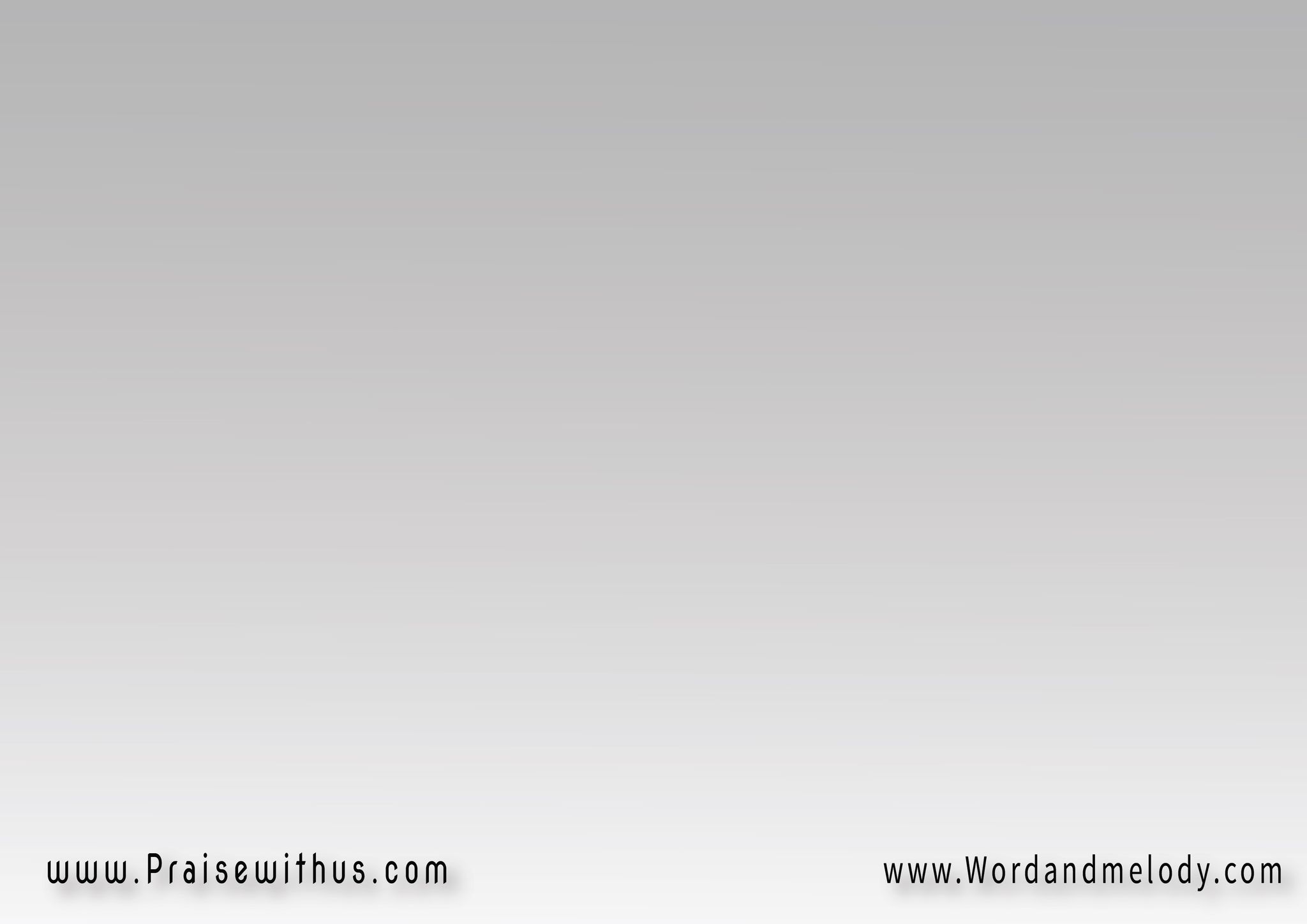 القرار:نُعَظِّم شَخْصَـكَ نَرفَعُ اسمَكَ  نَهتِفُ لَكَ يامَلِيكَنانُعَظِّم شَخْصَـكَ نَرفَعُ اسمَكَ نَحمَدُكَ يا مَلِكَ المُلوك
noaazzem shakhSaka narfaao esmakanahtefo laka ya malekananoaazzem shakhSaka narfaao esmakanahmadoka ya maleka almolok



We praise Your name, our King of kings.
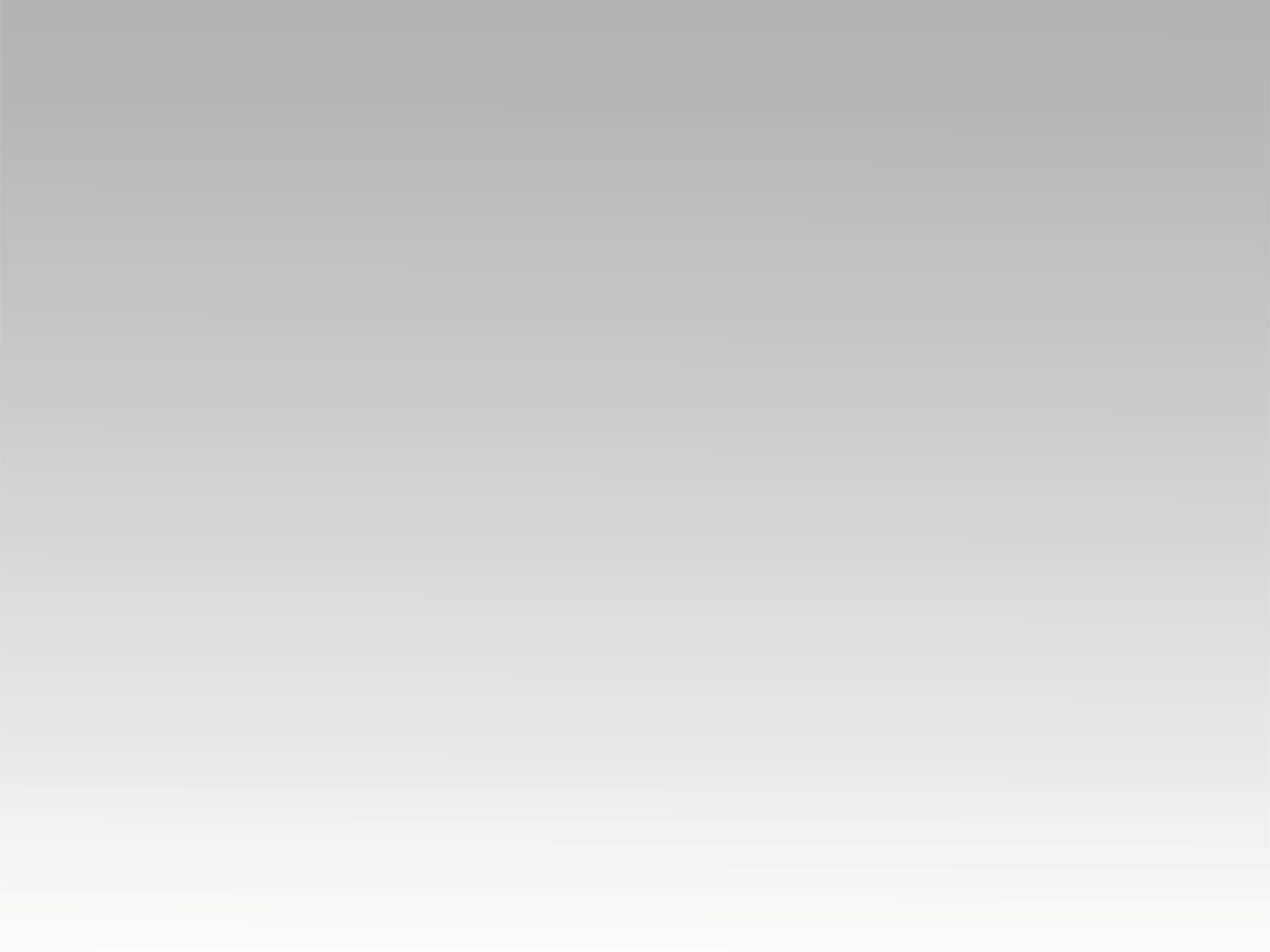 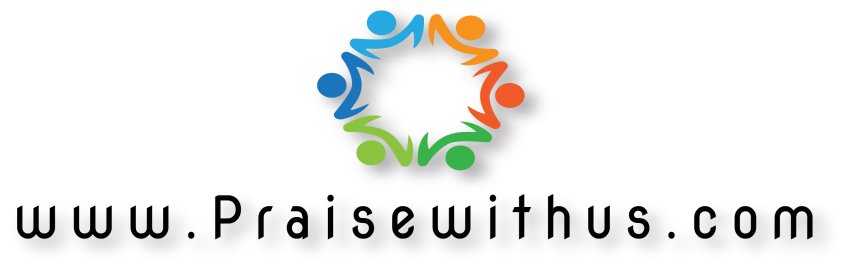